FIVR
CDR Presentation
March 7, 2018
Advisor: Professor Kelly
Team Members
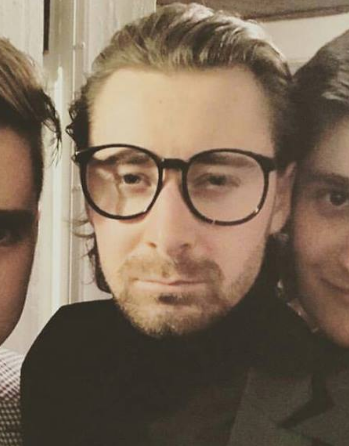 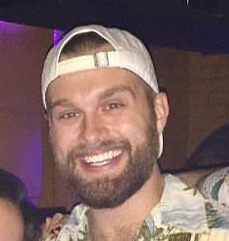 Alex Bonstrom
Unity / Documentation
Connor McLaughlin
Servo / Feedback Implementation
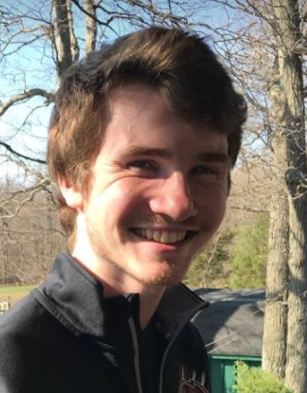 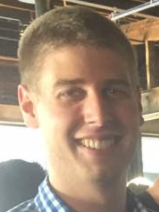 Austin Fernalld
Triangulation & Positioning / PCB Designer
Alex Smith
Finger Distance / Mechanical Design
Problem Statement
Commercial Virtual Reality controllers neglect the sense of touch in video games

For an authentic VR experience a user must feel, touch and lift as though they are in the environment
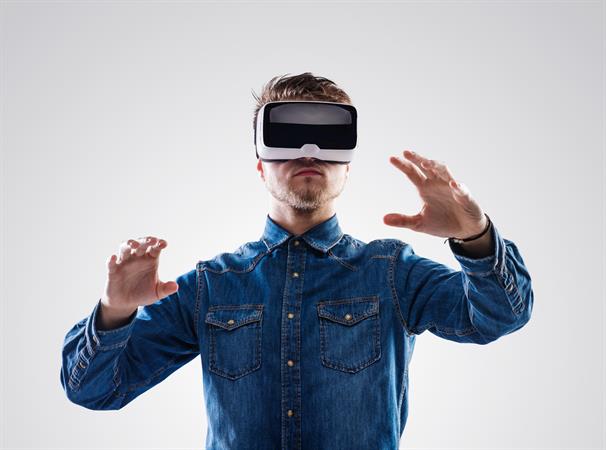 [Speaker Notes: Bonnie]
Solution
Design a VR controller that records hand movement, finger movement while providing feedback (resistance) when the user grips an object in the virtual environment

Inherent Challenges:
Recording the distance a finger moves in free space
Accurate hand positioning
Mechanical design
Allowing independent movement of fingers
Stopping hand from squeezing
[Speaker Notes: Smack]
System Specifications
Measure finger position accurate to +/- 5mm
Sample rate = 60Hz
Track hand location
(x,y,z) coordinates within +/- 7.5 cm
Resist finger compression
Resistance at minimum of 10 locations
Allow independent finger movement
Maximum latency of 100 ms
Average latency from input to result in PS4 gaming
Less than 1.8 lbs, the weight of three XBOX controllers
[Speaker Notes: Austin
Computer 8 feet away, screen at 130 degree angle
X width: 236.22cm -> 1000 points -> .236 cm/pixel
Y height: 171.45cm -> 750 points -> .229 cm/pixel
Almost 1:1 in (X,Y) movement]
Design System (with Block Diagram)
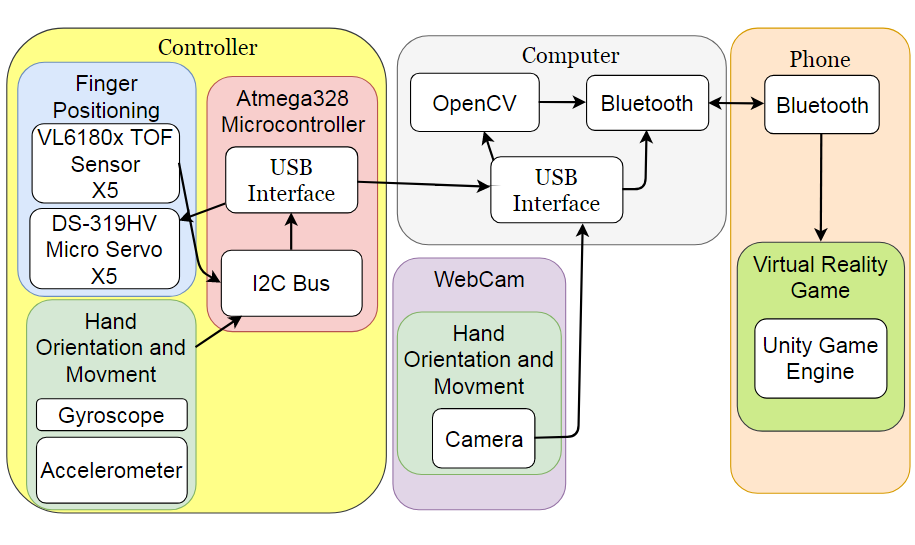 [Speaker Notes: flip the servo and TOF sensor]
General Controller Layout
Finger Lever
Compression Spring
Finger Stopper
Hinge
VL6180x
PCB
Servo
[Speaker Notes: Alex]
Hardware
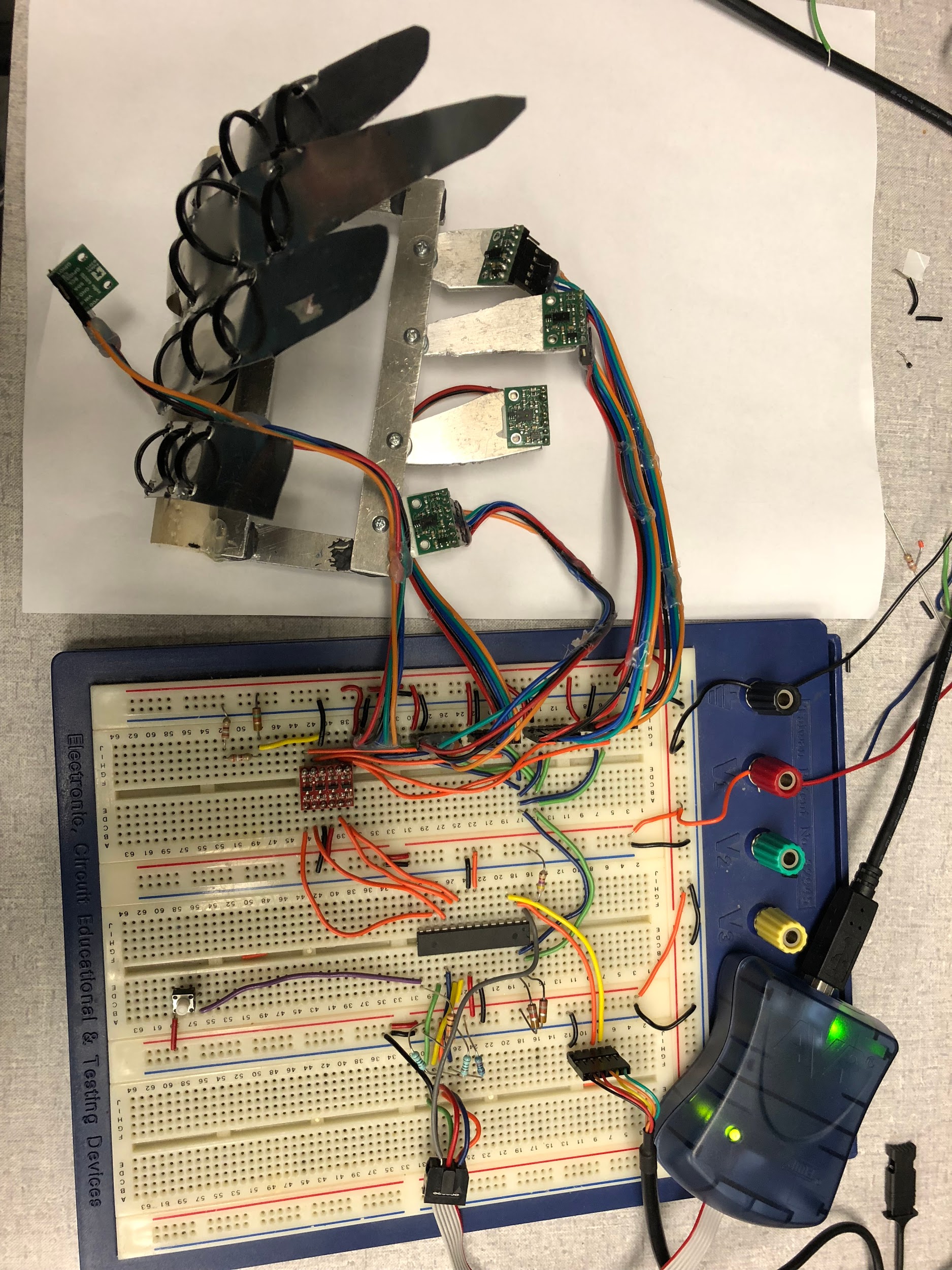 Our Breadboard
AVRisp Programmer
Atmega328
VL6180x TOF
Sensors
USB
I2C Bus
Button
Voltage
Level
Shifter
[Speaker Notes: Alex]
Sensing Finger Distance
VL6180x Time of Flight(TOF) Sensor
Measures up to 20cm
1mm resolution
Theoretical sampling period of 11.5ms = 87Hz
Achieved 36Hz
Not dependent on reflectance of target
Field of view = 12.5°
Uses I2C bus
default address = 0x29
Level Shifter
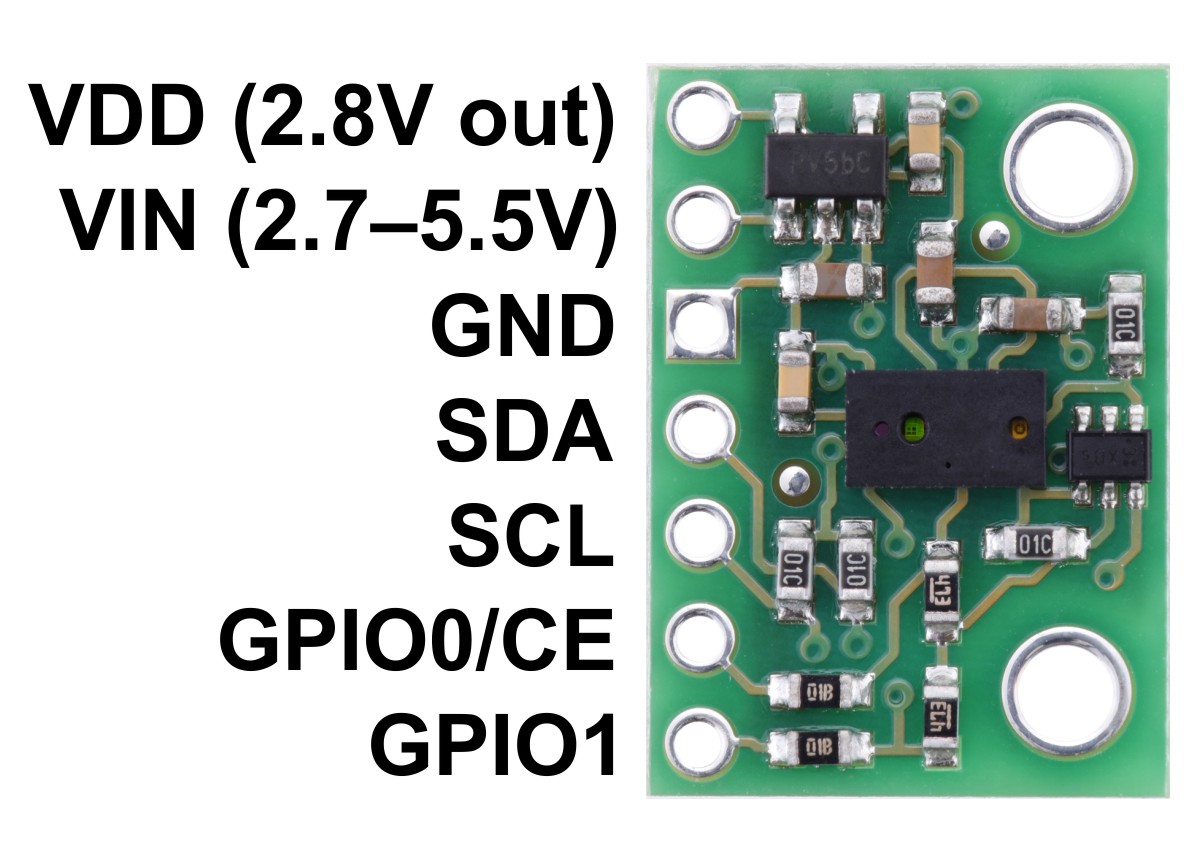 .75‘
.5’
⅛’ thick
[Speaker Notes: Alex]
VL6180X Accuracy (within +-5mm from target)
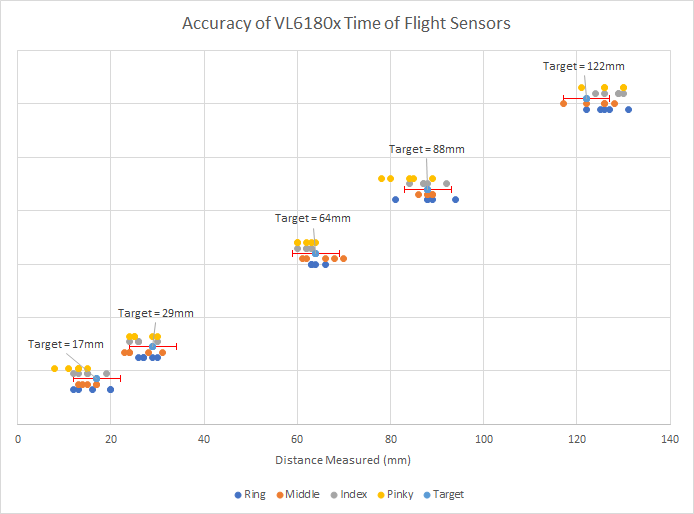 Overall accuracy = 79.7%
	17mm = 87.5%
	29mm = 87.5%
	64mm = 93.7%
	88mm = 81.3%
	122mm = 62.5%
Communication with Computer
Used FTDI USB-rs232 converter cable
Connects to USART
38400 Baud Rate
8 data bits, 1 stop bit, no parity
38400bps/(9bits*5 sensors) = 853 finger readings per second
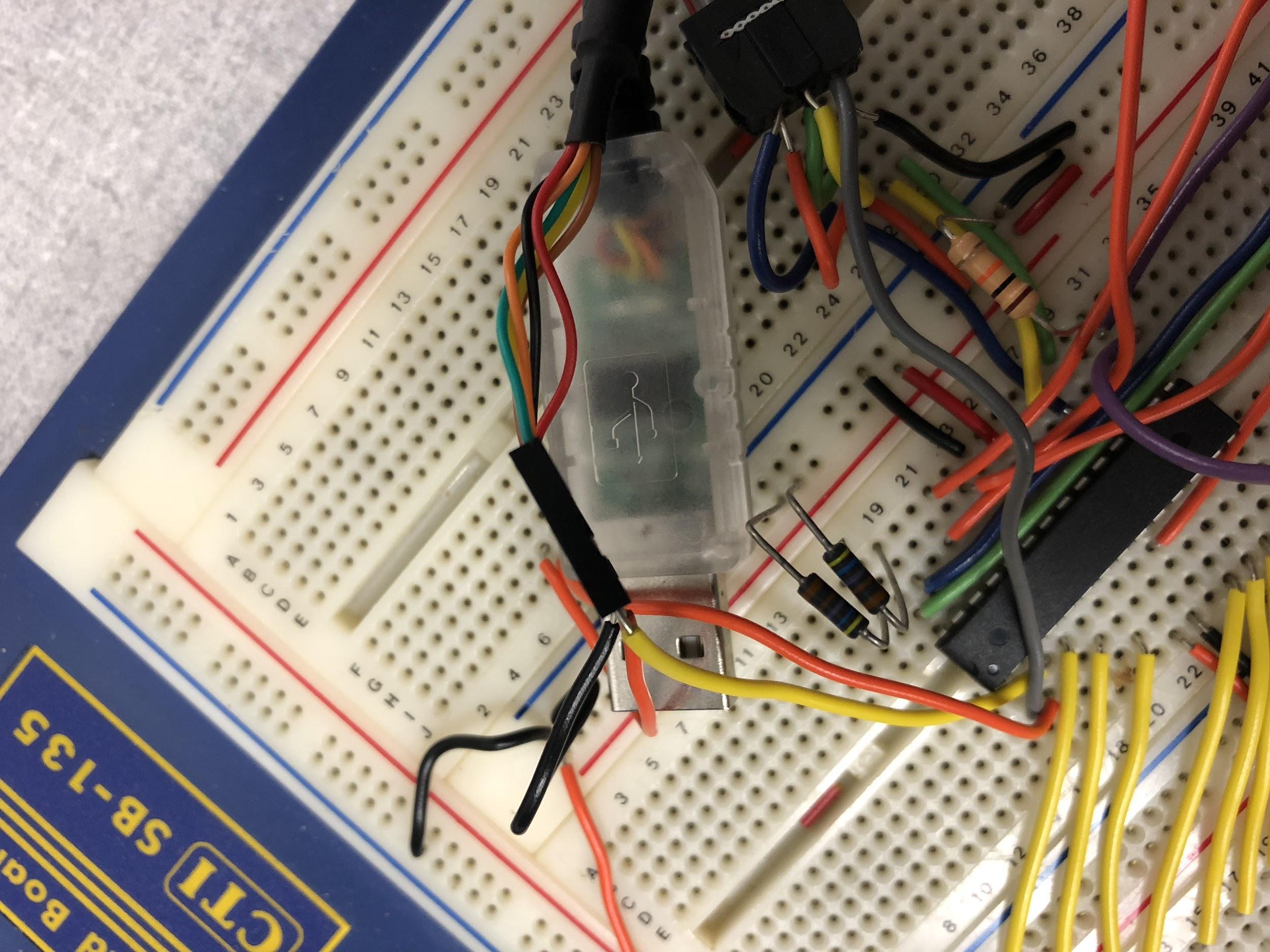 [Speaker Notes: Alex]
I2C and Usart
I2C baud rate = 200KHz
5 transmissions per range measurement
Effective range baud rate = 200000/5 = 40000Hz
Usart baud rate = 38400Hz
1 transmission per range measurement 

Only 1600 cycles unutilized per second 
.04 seconds
Unity -> MicroServo Integration
Unity
Detects player hand in collision box
Sends servo position via usart
Atmega328
Check receive buffer every 10 range measurements
≅ 3 times per second 
Updates servo position
Unity Game Engine
int count = 0;
if(usart_getchar()){
while(!(PINB & (1<<PINB1))){
		while(count < 10){
			VL6180X_Single_Range();
			count++;
		}
		if(usart_check_received()){
			moveServo(usart_getchar_quick());
		}
		count = 0;
}}
Designing Finger Prototypes in Fusion 360
Dimensions needed: no longer than 50 mm, a width of 20mm(average width of finger), a smooth curve for each finger to rest on, and an opening to fit a 25T Servo spline. First design
Design Flaws: Even though first design was optimal, the 3D printer was unable to cut the fine dimensions of the servo spline.
Solution: Use previous design but mold to attach with a premade attachable servo head.
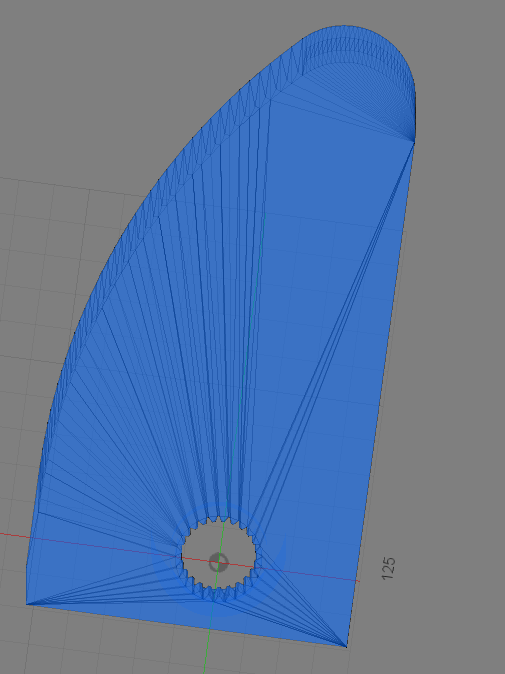 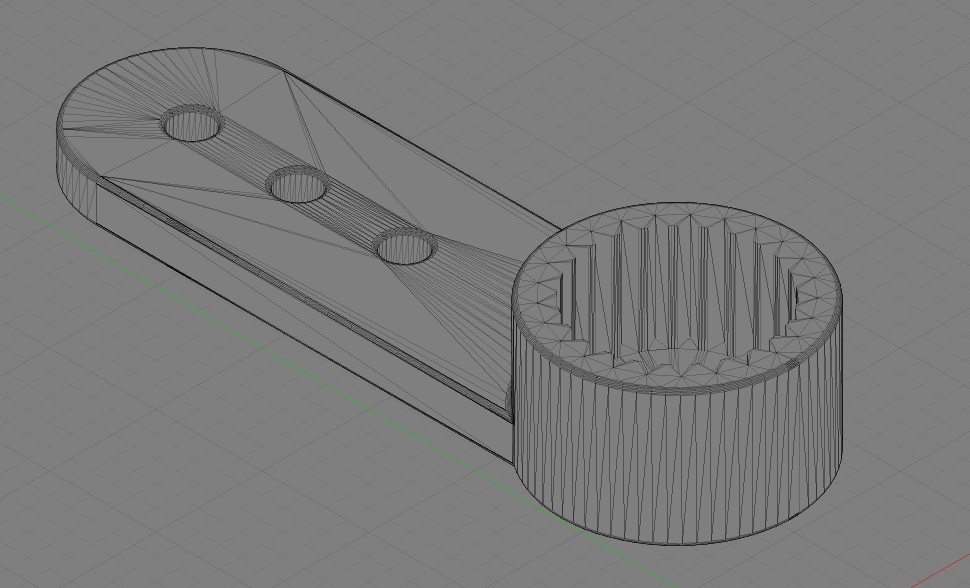 Final Prototype
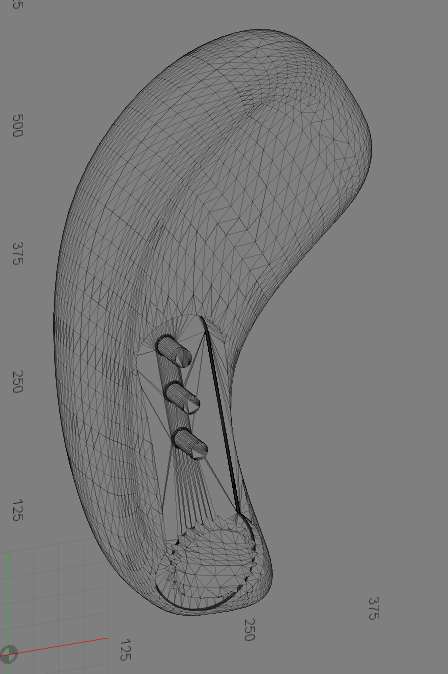 By accounting for the servo horn being attached to the design I altered the design. By sanding the outer edges to fit the horn and screw it in directly to the model.
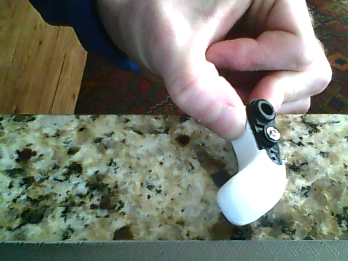 MicroServo Implementation
Micro Servo operates in relation to the duty cycle of the PWM
Manipulating the  duty cycle will lock the servo in a set position.
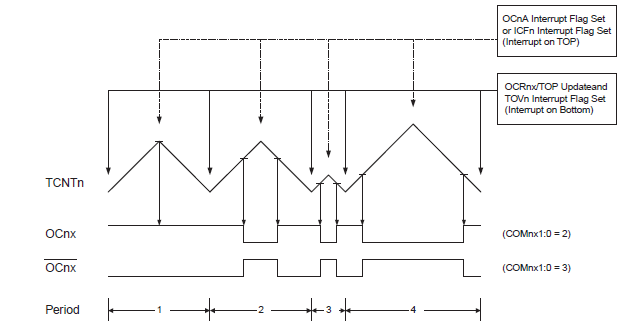 Servo
Servo
Servo
[Speaker Notes: Smack]
Hand Orientation with Bosch BNO055
9DOF sensor
Fused gyroscope, accelerometer & magnetometer data
Outputs Euler angles or Quaternion units
Provides absolute orientation
Fused output at 100Hz
Communication over I2C
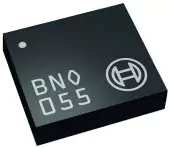 Bosch BNO055 Specifications
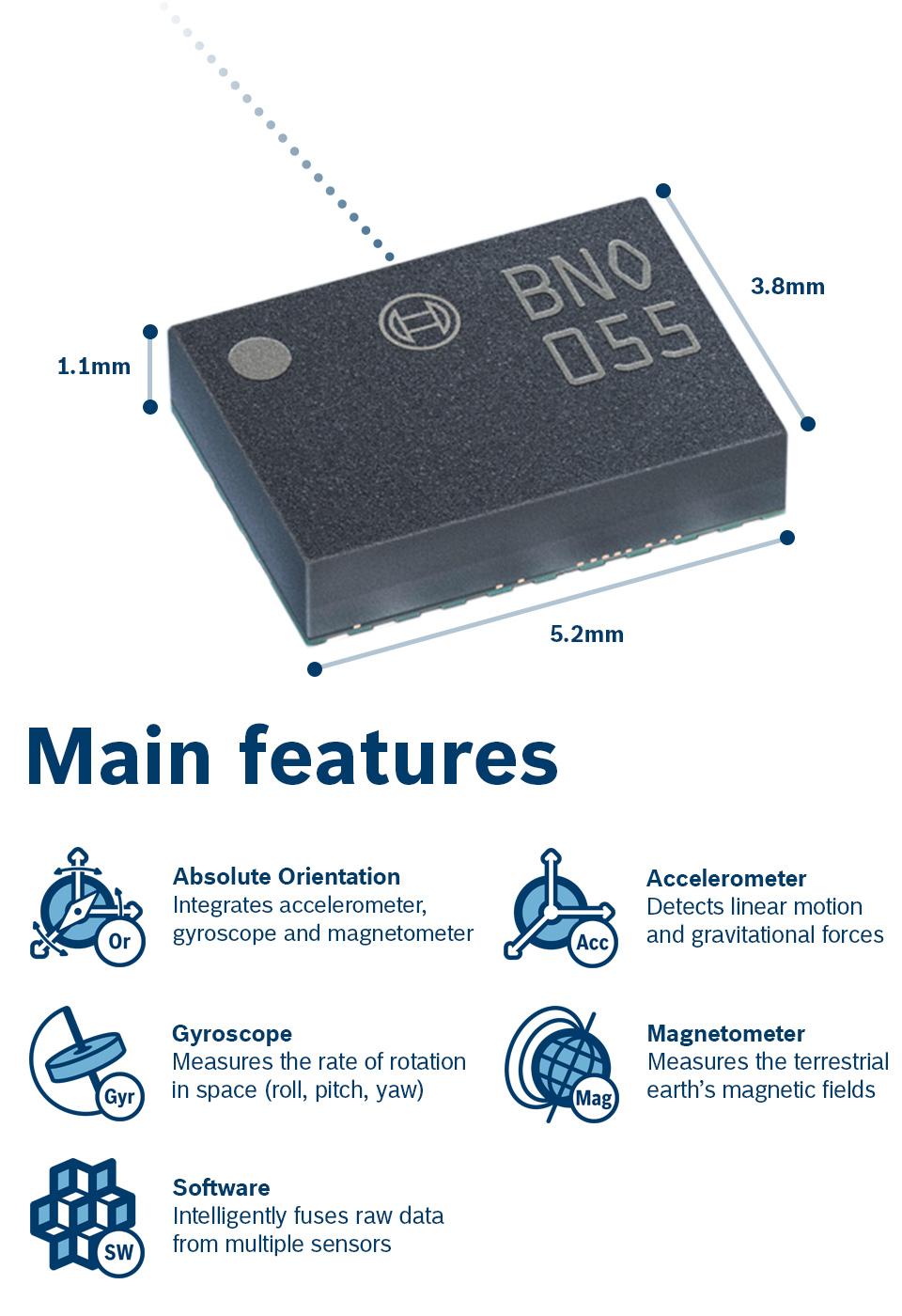 Triaxial 14-bit accelerometer
Triaxial 16-bit gyroscope
32-bit microcontroller
5.2 x 3.8 x 1.1mm
Temporary Solution: Bosch BNO055 on USB
Can’t integrate standalone unit until PCB design finished
On-board Cortex M0+
Need to integrate provided library / driver into program: difficult
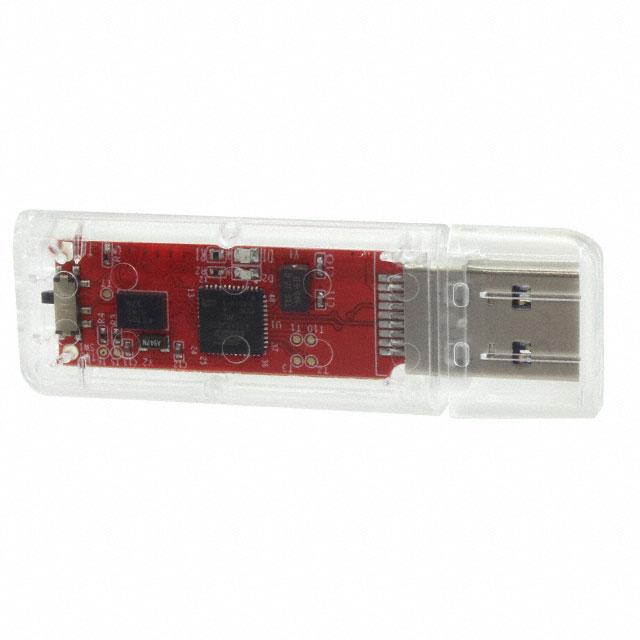 PCB Design
Learning Atmel Designer
Bosch schematic completed
Atmega328 schematic once res./cap. finalized
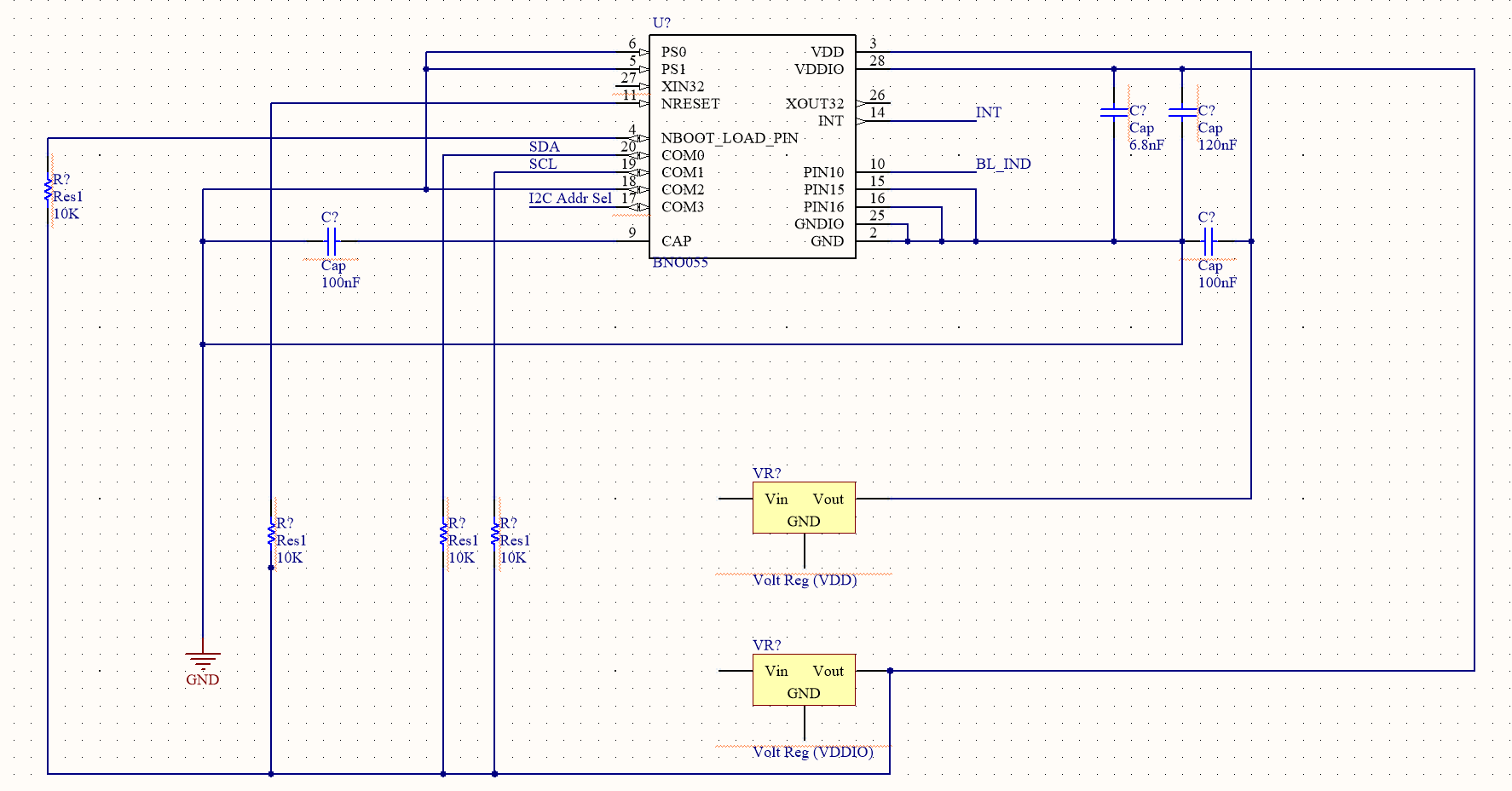 Software
Modeling the Hand/Other Game Objects
Autodesk Maya
Most common modeling application for Unity integration
Used to model GameObjects for Unity
Unity accepts standard Maya binary files as input
Not good for variable animations
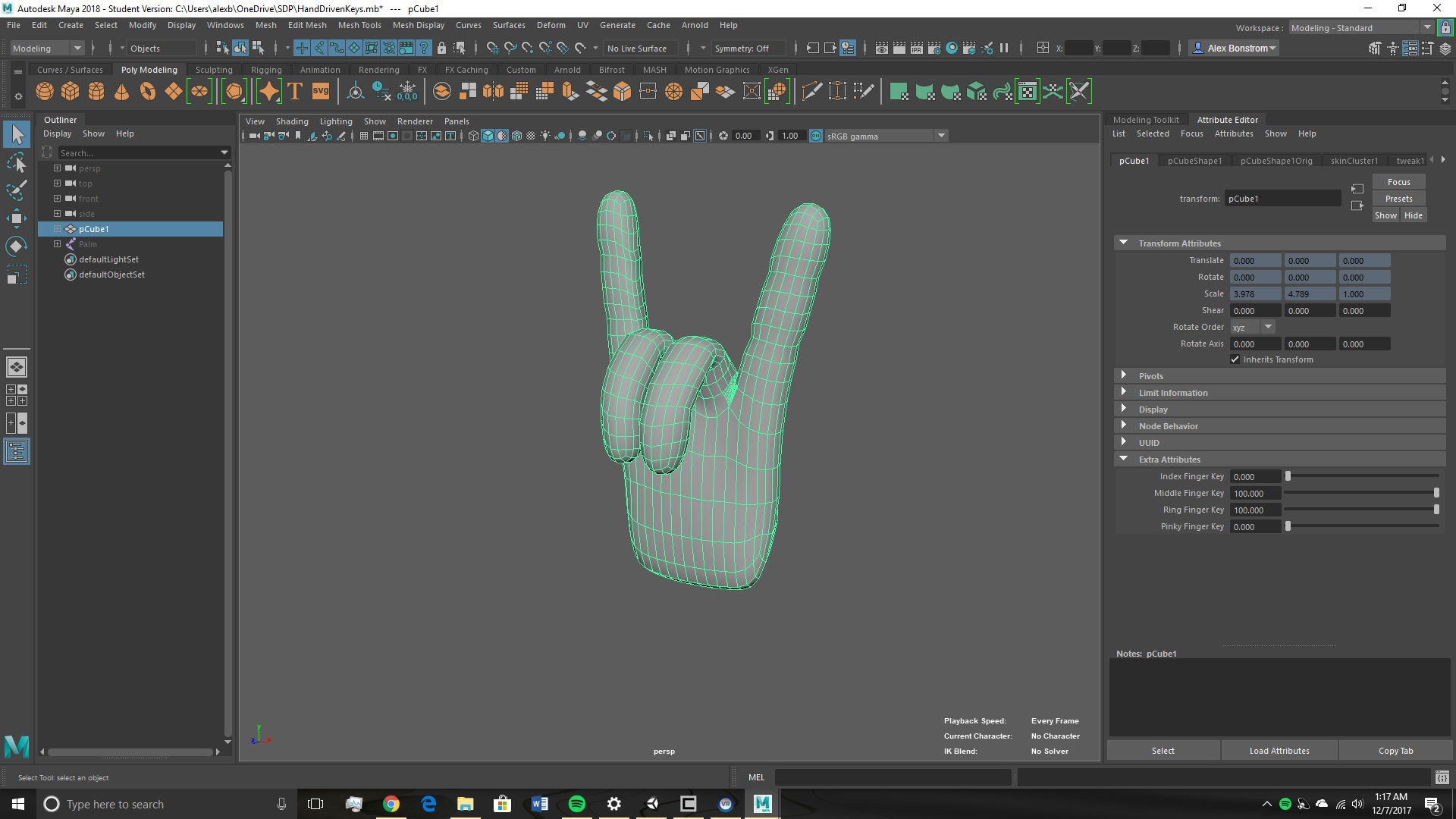 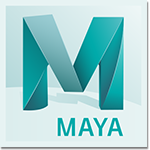 [Speaker Notes: Bonnie
To realize our virtual reality environment, we will be using the Unity game engine, the most popular game engine on the market. With it, we will create a virtual reality environment that contains a user controlled hand object and several objects of different sizes for the hand to pick up.]
Unity
Virtual Reality Engine
Industry Standard
Unity offers standard VR packages
All development will be in C#
Unity uses Mono .NET based development platform
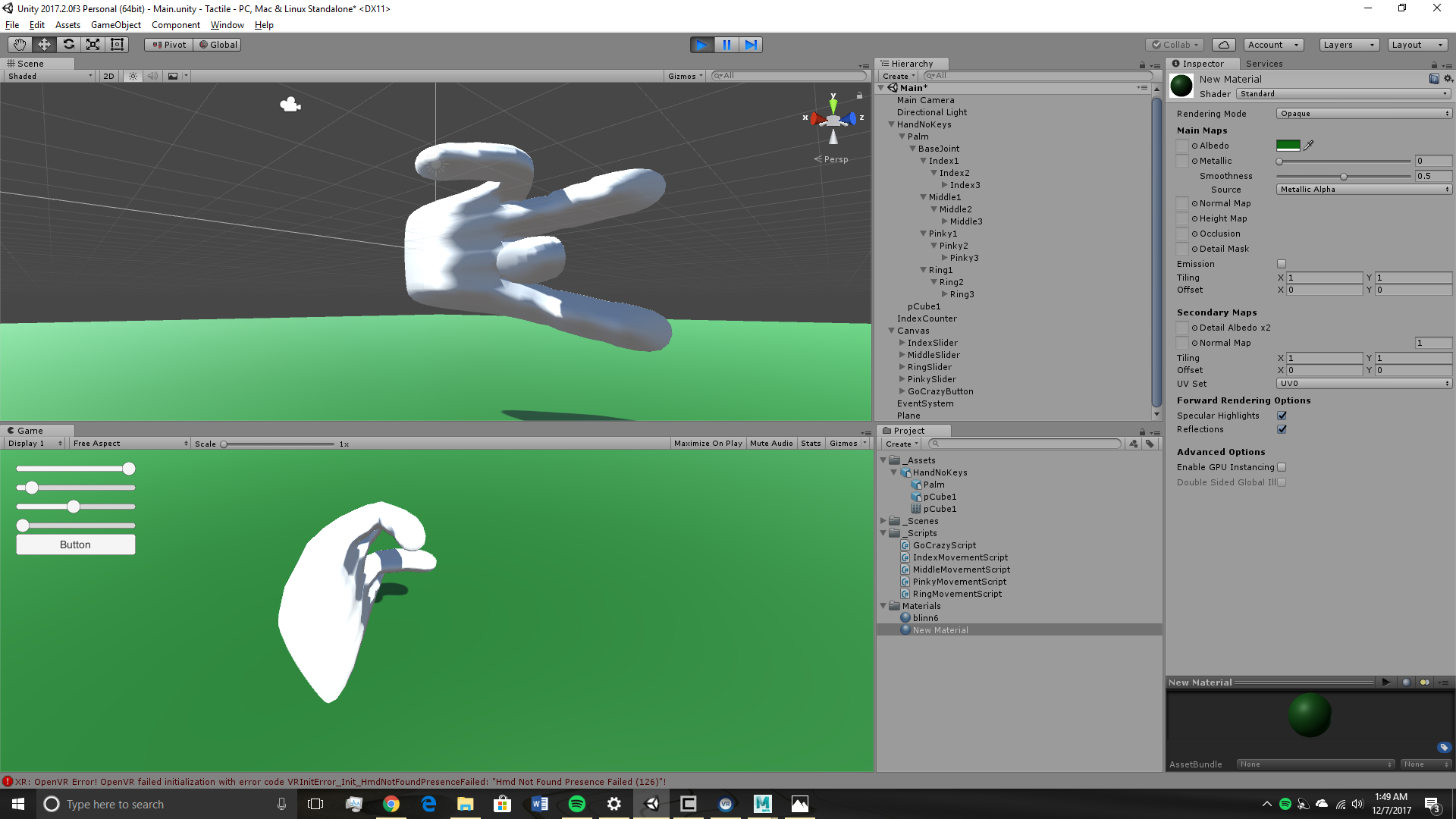 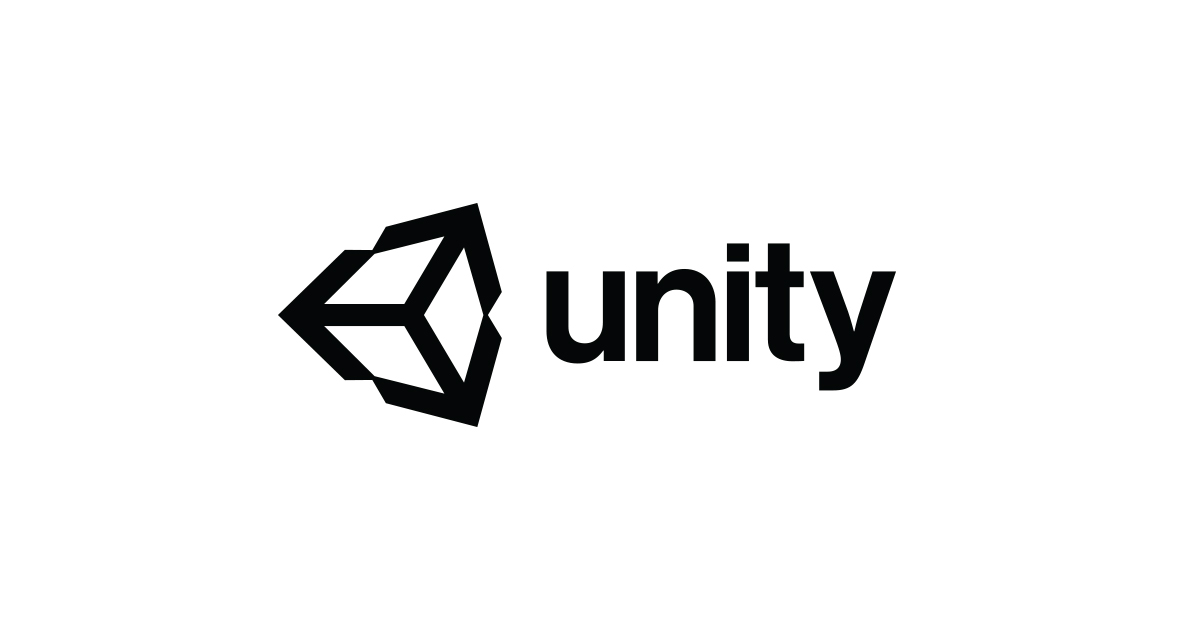 Unity <-> Microprocessor Integration
Microprocessor - I2C/COM
I2C protocol communicates serially to the computer through COM port
Unity - C#/Mono
C# has SerialPort library for this	
SerialDataReceivedEventHandler
Unity’s Mono platform can’t handle many SerialPort functions:
SerialPort.BytesToRead -- Not necessary but useful
SerialDataReceivedEventHandler -- Necessary
Cannot connect Unity directly to COM port
Unity <-> Microprocessor Integration Solution
Unity - Create TCP Server to service requests
SendMessage()
ListenForData()
Separate C# .exe application
Connects to Unity through TCP client/server connection
Connects to COM port through C# SerialPort
Controller Triangulation
Calculate HSV of ball strapped to wrist
Implement OpenCV-Python script to track
(X,Y,Z) from center and size of radius
Translate to VR coordinates
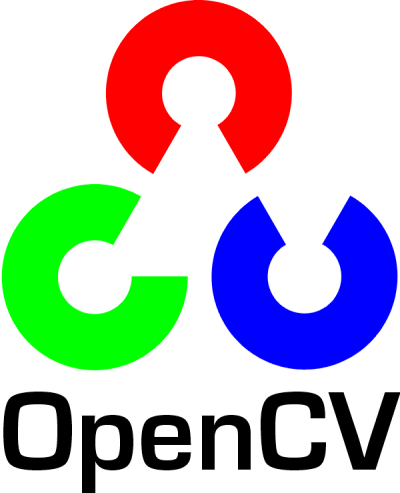 [Speaker Notes: Austin
Accelerometer for Z axis (front and back)]
Budgetary Analysis
Revenue Per Unit (Sale Price) with ~50% COGS: $299
[Speaker Notes: How much will it cost in mass production?
Austin
50% Budget Leeway
{
Pressure Sensors: $52.50
Micro Servos: $49.75
IR Leds: $35.80]
Proposed CDR Deliverables
5 TOF sensors operating simultaneously ✔
Unity hand model mimics controller finger movement ✔
Demonstrate that virtual objects can be picked up by a virtual hand ✔
Micro servos move to position when near Unity object ✔
Demonstrate (X,Y,Z) tracking with webcam, accelerometer and gyroscope ✔
Initial mechanical design ✔
[Speaker Notes: Bonnie]
Team Responsibilities & Scheduling
[Speaker Notes: Go one by one 
prepare public demo for april. be prepared to answer what it will look like]
FPR Proposed Deliverables
Completed PCB Design
Finalized Mechanical Design
Movement of hand position and orientation in Unity
Servo feedback provided from real data
Able to pick up object in unity with feedback
Demo
[Speaker Notes: Alex 
Smack
Austin 
Bonnie]
Questions?
Thank You